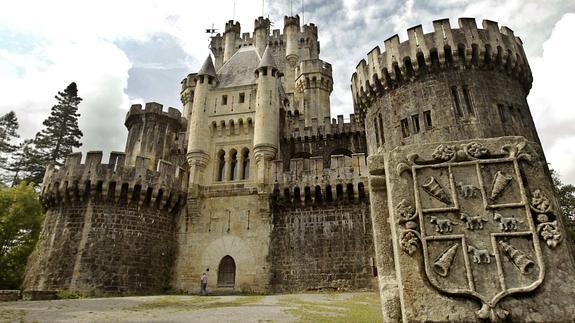 La Reforma Religiosa del Siglo XVI
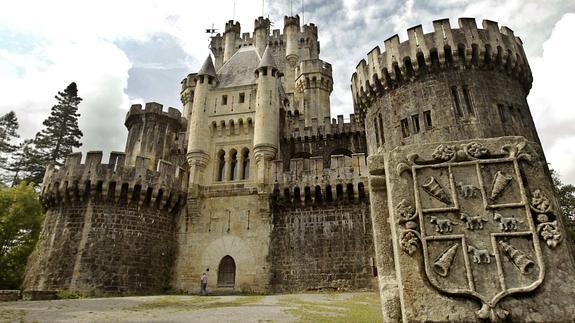 PARTE DOCTRINARIA
PRESENTACIÓN  10
Principios éticos del Protestantismo
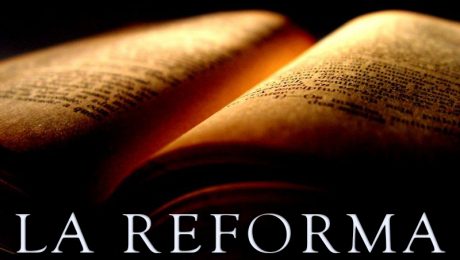 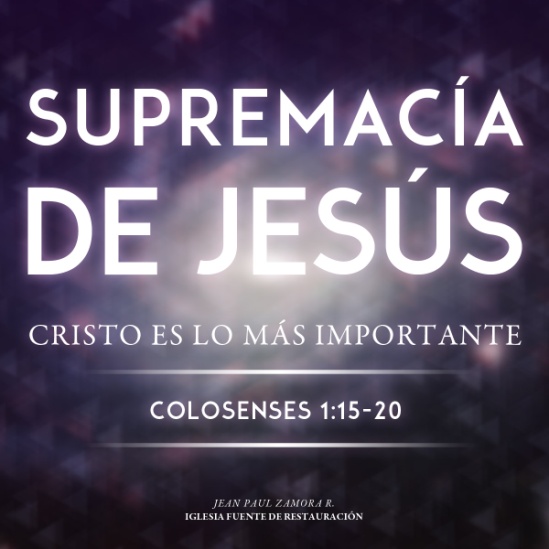 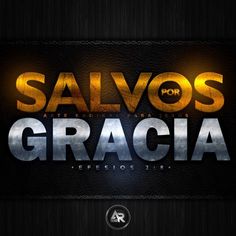 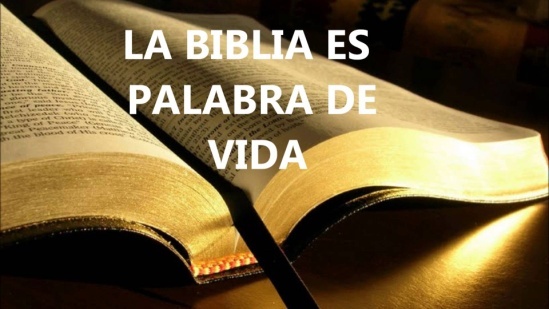 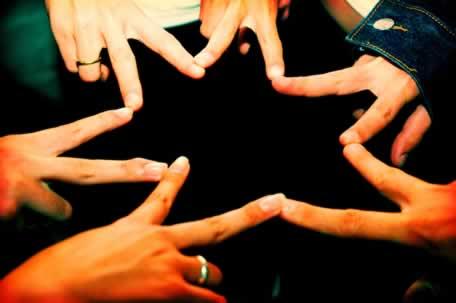 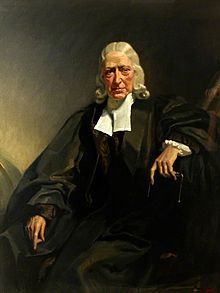 JUAN WESLEY
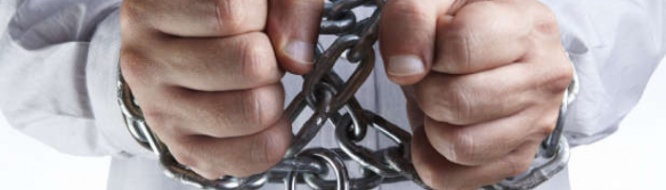 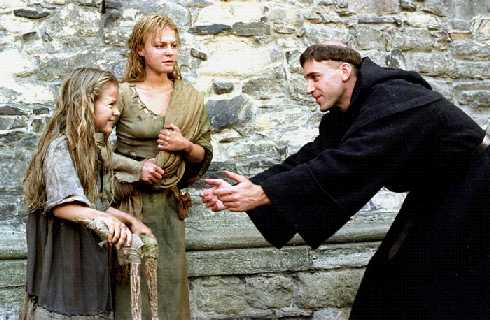 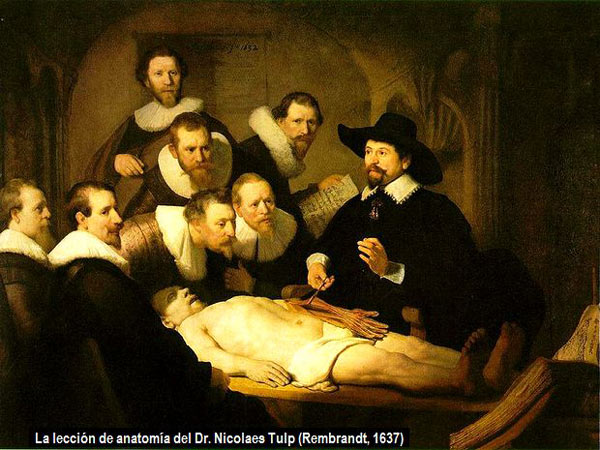 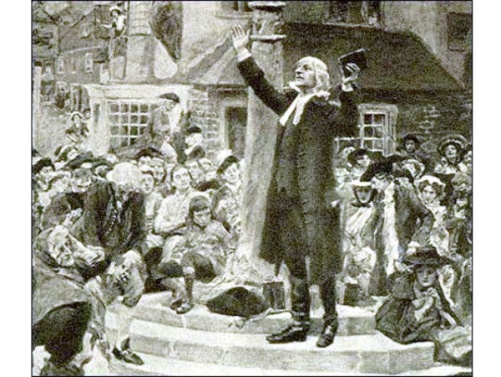